Mathematik 9 Abels
Löse grafisch:
Wie kann ich ein LGS durch Gleichsetzen lösen?
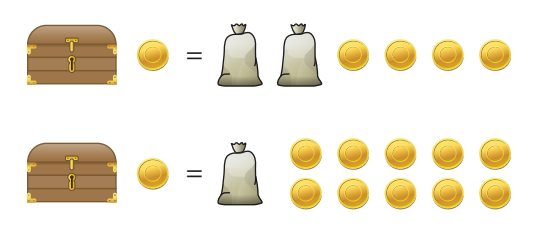 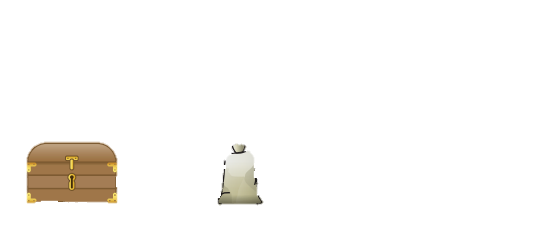 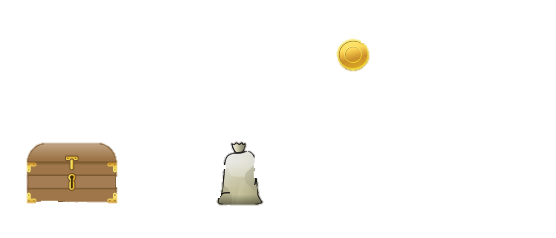 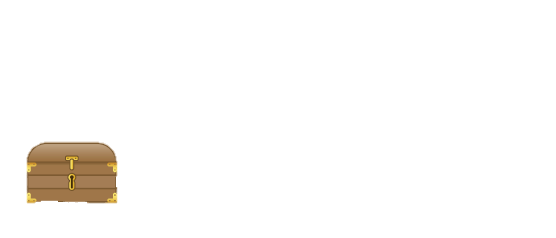 Gleichsetzungsverfahren
Beide Gleichungen nach der gleichen Variable auflösen.
Die jeweils anderen Terme gleichsetzen.
Die neue Gleichung lösen.
Die Lösung in eine der Ausgangsgleichungen einsetzen.
Die erhaltene Gleichung lösen.
Die Lösungsmenge notieren.
Gleichsetzungsverfahren
Beide Gleichungen nach der gleichen Variable auflösen.
Die jeweils anderen Terme gleichsetzen.
Die neue Gleichung lösen.
Die Lösung in eine der Ausgangsgleichungen einsetzen.
Die erhaltene Gleichung lösen.
Die Lösungsmenge notieren.
Gleichsetzungsverfahren
Beide Gleichungen nach der gleichen Variable auflösen.
Die jeweils anderen Terme gleichsetzen.
Die neue Gleichung lösen.
Die Lösung in eine der Ausgangsgleichungen einsetzen.
Die erhaltene Gleichung lösen.
Die Lösungsmenge notieren.
Gleichsetzungsverfahren
Beide Gleichungen nach der gleichen Variable auflösen.
Die jeweils anderen Terme gleichsetzen.
Die neue Gleichung lösen.
Die Lösung in eine der Ausgangsgleichungen einsetzen.
Die erhaltene Gleichung lösen.
Die Lösungsmenge notieren.
Gleichsetzungsverfahren
Beide Gleichungen nach der gleichen Variable auflösen.
Die jeweils anderen Terme gleichsetzen.
Die neue Gleichung lösen.
Die Lösung in eine der Ausgangsgleichungen einsetzen.
Die erhaltene Gleichung lösen.
Die Lösungsmenge notieren.
Gleichsetzungsverfahren
Beide Gleichungen nach der gleichen Variable auflösen.
Die jeweils anderen Terme gleichsetzen.
Die neue Gleichung lösen.
Die Lösung in eine der Ausgangsgleichungen einsetzen.
Die erhaltene Gleichung lösen.
Die Lösungsmenge notieren.
Gleichsetzungsverfahren
Beide Gleichungen nach der gleichen Variable auflösen.
Die jeweils anderen Terme gleichsetzen.
Die neue Gleichung lösen.
Die Lösung in eine der Ausgangsgleichungen einsetzen.
Die erhaltene Gleichung lösen.
Die Lösungsmenge notieren.
Gleichsetzungsverfahren
Beide Gleichungen nach der gleichen Variable auflösen.
Die jeweils anderen Terme gleichsetzen.
Die neue Gleichung lösen.
Die Lösung in eine der Ausgangsgleichungen einsetzen.
Die erhaltene Gleichung lösen.
Die Lösungsmenge notieren.
Fun12
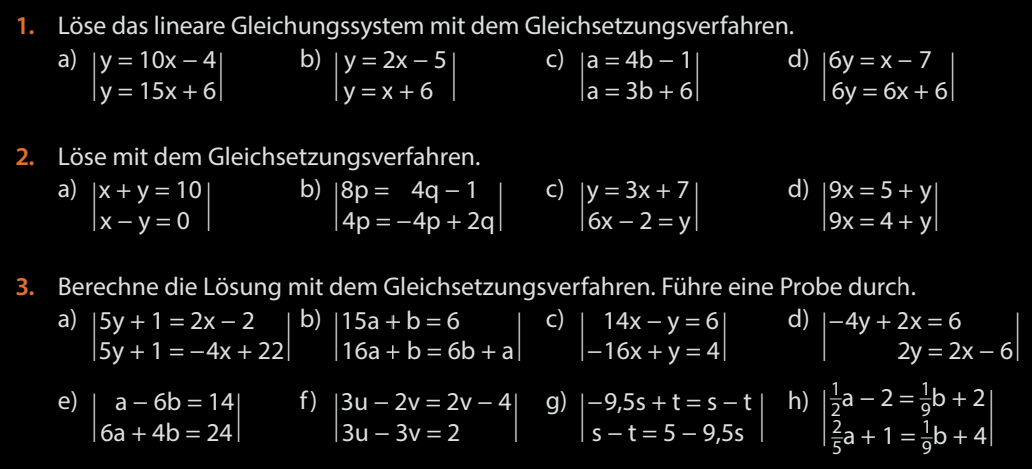 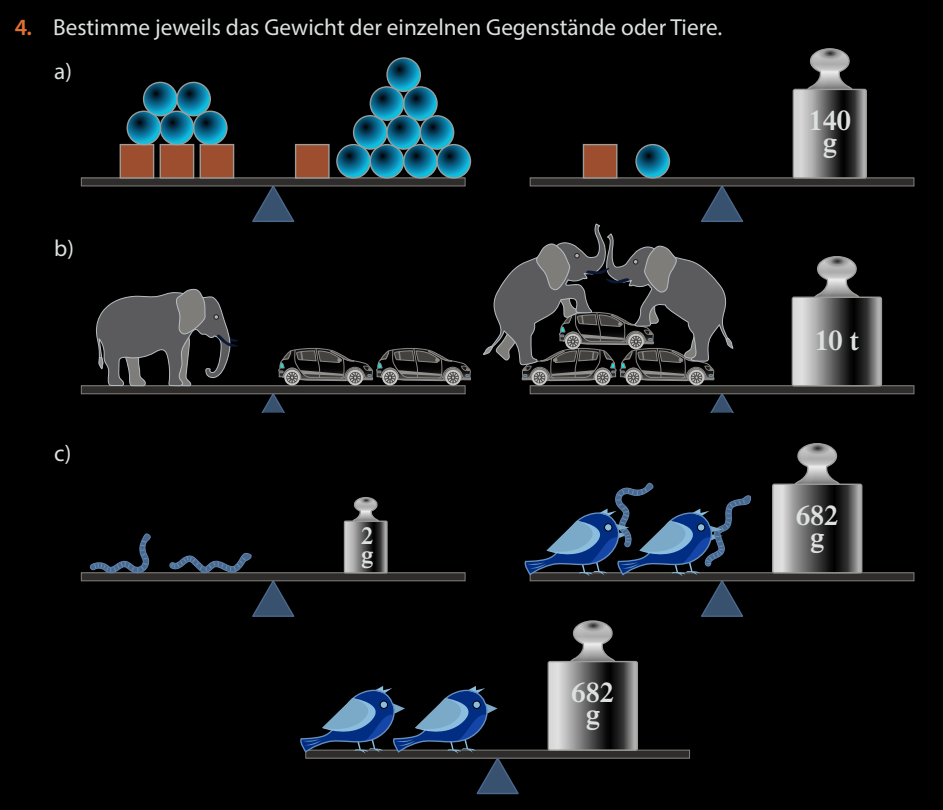 Fun17
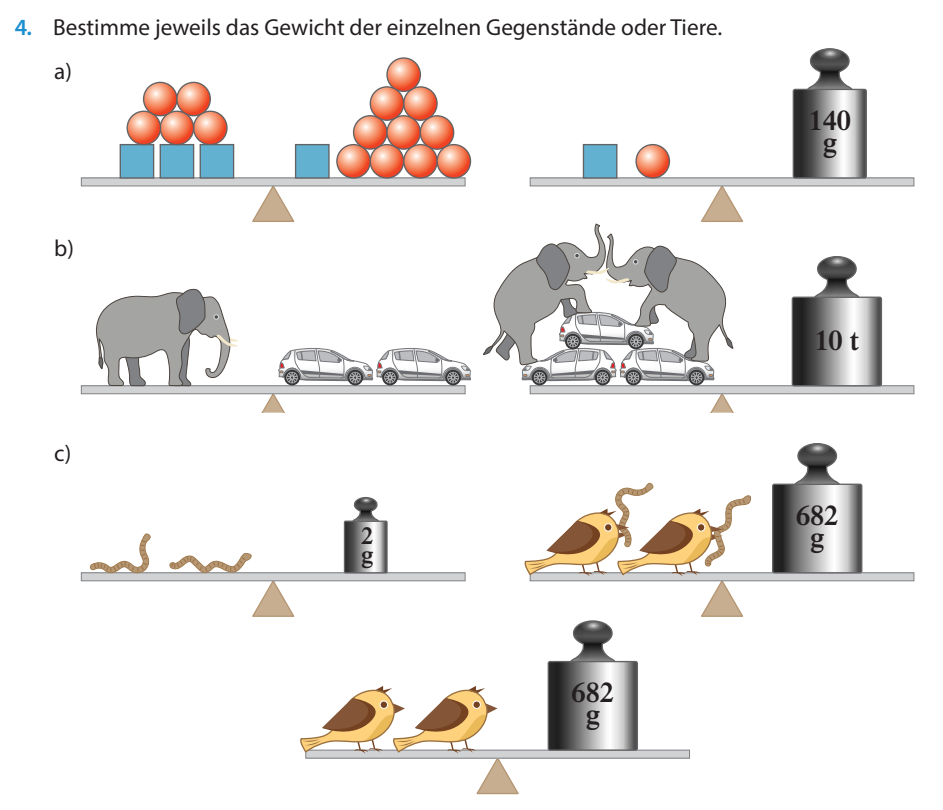